НЕМЕЦКИЙ   ЯЗЫК(учим лексику)
НЕМЕЦКИЙ   ЯЗЫК(учим лексику)
Der Delphin
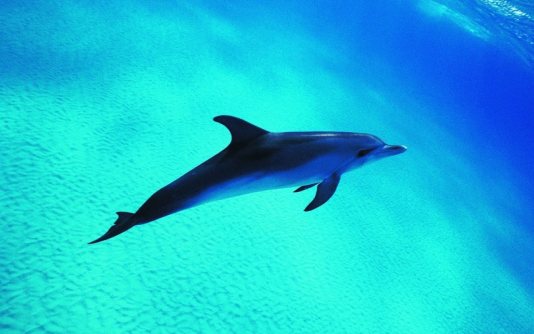 НЕМЕЦКИЙ   ЯЗЫК(учим лексику)
Die Ziege
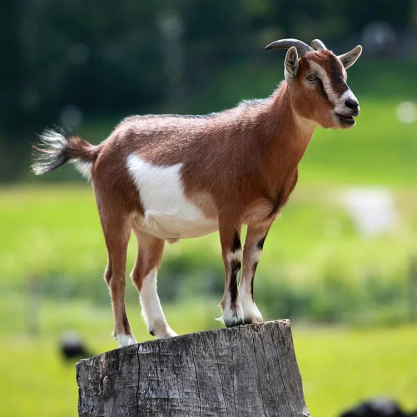 НЕМЕЦКИЙ   ЯЗЫК(учим лексику)
НЕМЕЦКИЙ   ЯЗЫК(учим лексику)
Der Zaun
Das Haus
Der Baum
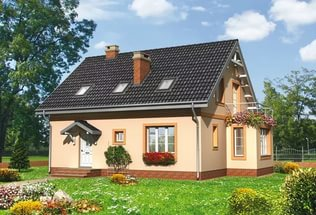 КАК  ИГРАТЬ  В  ЛОТО(изучаем слова)
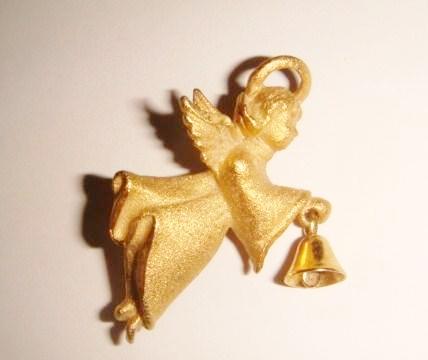 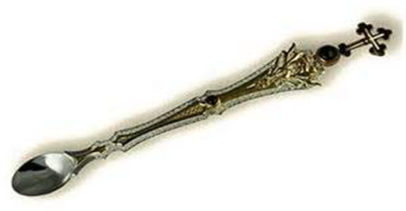 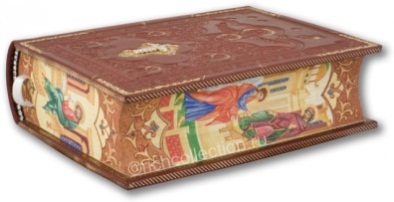 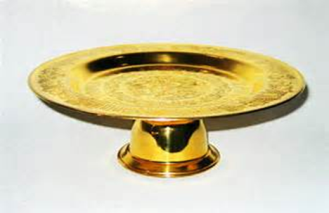 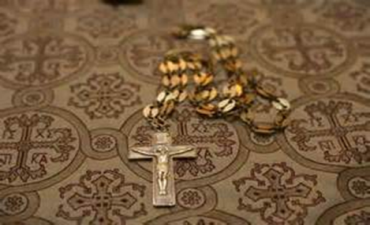 КАК  ИГРАТЬ  В  ЛОТО(изучаем числа)
hundert
tausend
sechs
КАК  ИГРАТЬ  В  ЛОТО(изучаем числа)
3
20
100
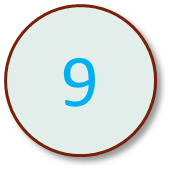 50